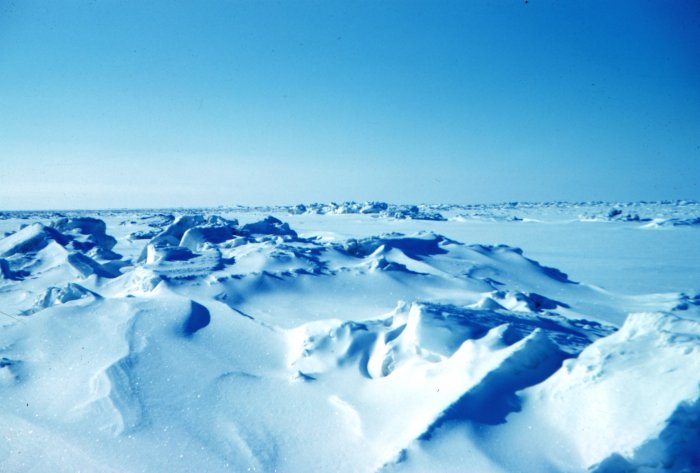 Les mondes arctiques, une nouvelle frontière sur notre planète
Duchesne Alexandre
Lycée français de Riyadh (Arabie Saoudite) – AEFE
Al.duchesne@gmail.com
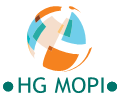 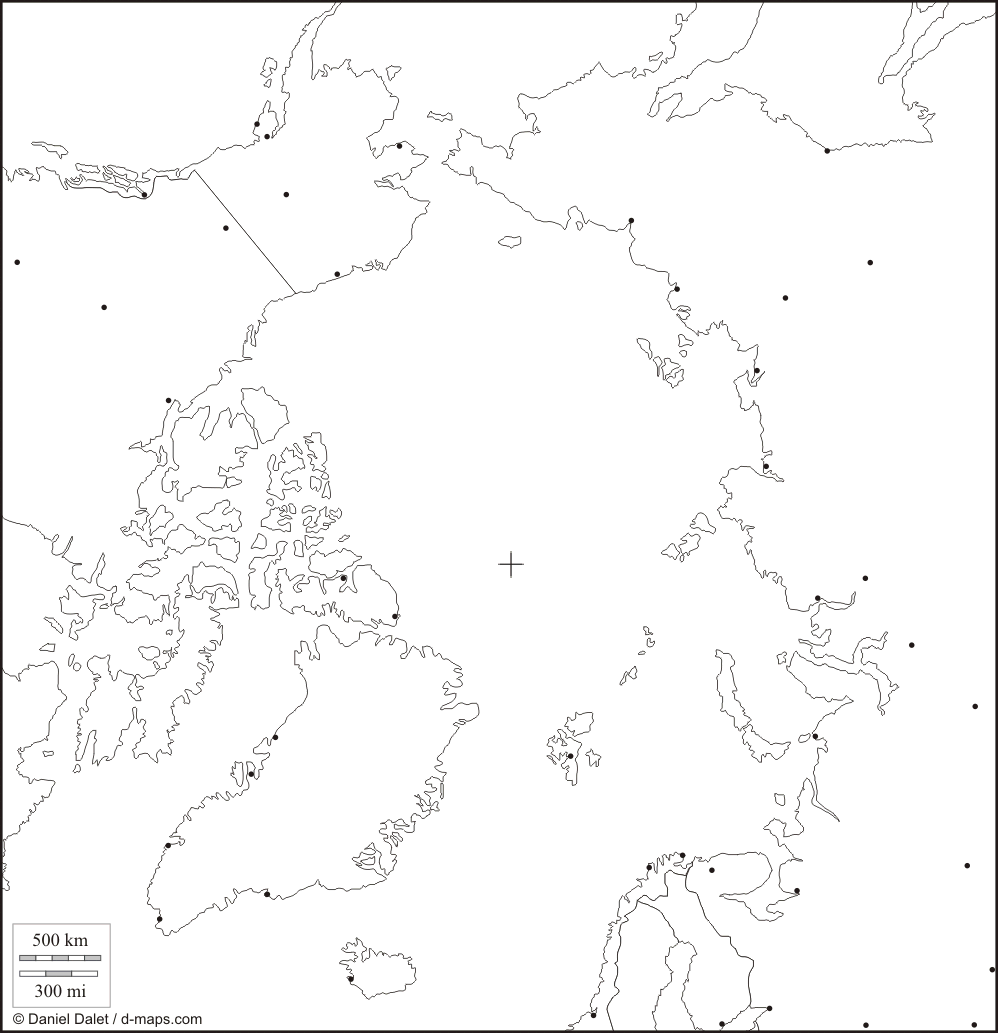 Alaska (USA)
Russie
Océan Glacial Arctique
Canada
+
Groënland
 (Danemark)
N
Islande
S
F
I – Un espace peu peuplé et contraignant
Anchorage
Alaska (USA)
+   Pôle Nord
      Ligne de Köppen
      
       Calotte glaciaire et banquise         	estivale
       Principales villes

      Principales populations
Inuit
Evenes
Russie
Inuit
Océan Glacial Arctique
II– Un espace potentiellement riche en voie d’intégration
Canada
nénetes
Route maritime possible

Fleuve navigable en été

Ressource pétrolière

Activité minière
Norilsjk
+
Inuit
Groënland
 (Danemark)
III – Un espace menacé à protéger
Nourmansk
Inuit
Arkhangelsk
Zone de pollution majeure

Zone de contestation des frontières
N
Same
Reykjavikk
Islande
S
F
Banquise d’été en 2050 (une des projections.)
L’arctique: un espace fragile en cours d’intégration dans la mondialisation